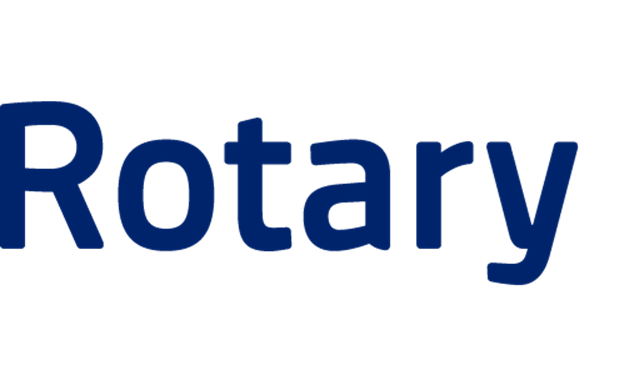 Rotary Club of Bailey’s Crossroads
BXRC Club Meeting: 9 July, 2021
1st CLUB FORUM
Welcome!
Welcome
Chat before the bell rings

0730 Bell Rings

Rise for the Pledge of Allegiance
Kevin Holland
Flag
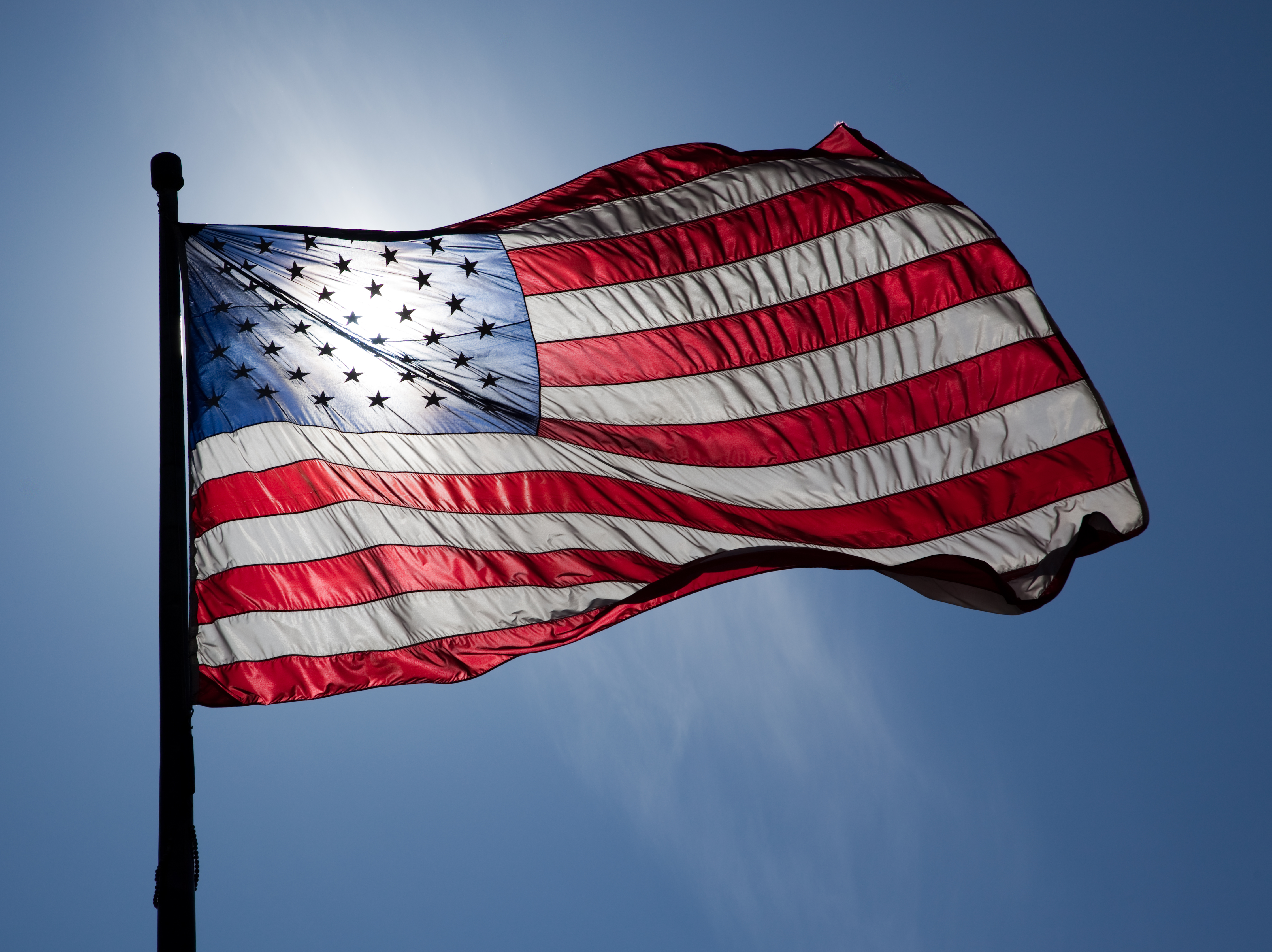 This Photo by Unknown Author is licensed under CC BY-ND
Welcome!
Invocation: 	Juanita Balenger	

Birthdays: 	 John Holtzclaw (7/4); Juanita Balenger (7/6); Robert Polson (7/7); Susan Lydick (7/10), Kathleen Kaspar-Paty (7/15)

Song: 		Joe Luquire
Guests: 		Melvin Witten, Tony Gul, Rob Warne, 

Announcements:
Mustang news – Sam and Dennis.
Announcements
Upcoming Programs:

7/9 - Club Forum – Club Officers
7/16 – BXRC Citizens of the Year – The Outreach Program - Michelle and Bobby Polito
7/23 – Techniques for Selling Mustang Raffle Tickets - Ian Charles/Rob Cannon
7/30 – Introduction Speech - Christine Hunter
TODAY’S SPEAKER
Club Forum #1
			
Path Forward 2021-2022
Designing for the Future by Building on Strong Foundations
Rotary Vision Statement
“Together, we see a world where people unite and take action to create lasting change — across the globe, in our communities, and in ourselves.”
	- RI Board of Directors 6/2021
BXRC Theme for 2021-2022
Designing for the Future by Building on Strong Foundations
Designing for the Future by Building on Strong Foundations
1.	Increase Club membership – Focus on FUN
a.	Retain existing members
b.	Recruit 5-10 new regular members (10-3-1 rule)
c.		Establish subsidiary clubs/types of membership 
2.	Fundraising
a.	Mustang Raffle – START YOUR ENGINES
b.	Review supplemental fundraising opportunities
c.		New Mustang members to take on some functions
3.	Move into the Future
a.	Hybrid/Bimodal (both in person and Zoom)
b.	Upgrade accounting systems
c.		Policies and Procedures Manual
HAVE FUN!!
Goals for the Year
Designing for the Future by Building on Strong Foundations

Club Membership – 65
Leadership Development participation – 2
District Conference attendance – 10
District Training participation – 3
Annual Fund contributions - $5,000
Interact clubs – 1
RYLA participation – 2
Strategic Plan – Yes
Online presence – Yes
Social activities – 6
Update website and social media – 2 x per month
Media stories about club projects – 4 for the year
HAVE FUN!!
President’s News
Designing for the Future by Building on Strong Foundations

Appointed Nominating Committee:  Bob Polson, Harry Henderson, Max Gross, Jim Holcombe
Honorary Members approved 7/7:  Capt. Shawn Adcock, Alice Bailey, Thomas M. Davis III, Shawn Peter DeRose,  Jo Anne Johnson, Dixie Kenyon, John Mangano, Valon J. Wadsworth, Fabio Zulaga; Eduardo Azcarate.
Adopted revised New Member documents
Harry Henderson looking into new satellite club 
Confirmed Operating Budget for 2021-2022
Will review new Member Handbook
Will work on Policy and Procedures manual
PRESIDENT-ELECT
Designing for the Future by Building on Strong Foundations

Responsibilities
Find new Board-Elect
Prepared Budget for Rotary Year 2021-22.
Sell Mustang Raffle Tickets.
Prepare for next Mustang Raffle
Encourage attendance at District events and trainings
District Conference Attendance – 10
District Training Participation - 3

Your help is needed to
Help sell Mustang Raffle Tickets.
Attend District events and trainings
Vice-President
Designing for the Future by Building on Strong Foundations

Working on Speakers for this year – 50 meetings
YOUR recommendations are WELCOME! 
Recommendations from Board & Service Directors
7610 District Governor Pat Borowski
Introductory & Reintroductions
Former Congressman Tom Davis – annual tradition
Projects:  Kabultec and Michelo updates
Federal, state & local government
George Mason University Speakers Bureau
Speaker ideas from other Rotary clubs
Secretary
Designing for the Future by Building on Strong Foundations
Responsibilities
Coordinate BoD meetings and generating official minutes (on-going)
Manage supplies (e.g., pins) (on-going)
This year’s tasks / activities / goals
Keep DACdb updated (on-going) 
Enter club info in the DACdb calendar
Your help is needed to
Ensure your DACdb information is current
Treasurer
Designing for the Future by Building on Strong Foundations

Responsibilities
Manage finances w/ transparency (on-going)
Provide the financial status to the BoD
This year’s tasks / activities / goals
Ensure members have access to information and understand our budget and finances
Venmo, Paypal, etc.
Your help is needed to
Pay your dues on time
Treasurer
Designing for the Future by Building on Strong Foundations
Revenue:
Dues:				$20,630
	Subtotal Revenue: 	$20,630
Expenses:
Dues:				$ 8,943
Operations:			$ 1.322
President:			$ 2,450
President-Elect:		$ 1,400
Secretary:			$ 1,055
Treasurer:			$ 1,160
Membership/SAA:	$ 1,500
Public Image:		$ 1,200
Service – Club:		$ 1,600
 	Subtotal Expenses:	$20,630
			NET:		$  - 0 -
Treasurer
Designing for the Future by Building on Strong Foundations


Account Balances:
Operating Checking:   $37,364.38
Mustang Checking:	$54,410.28
Money Market: 		$24,701.28
Director of Membership Services/SAA
Designing for the Future by Building on Strong Foundations

Responsibilities
Retain current members, attract 10 new members
This year’s tasks / activities / goals
Cultivate current members 
Identify potential members 
Hold Monthly Networking Events 
Hold a New Member Orientation
Integrate members in Club Events
Your help is needed to
Keep membership a priority!
Identify New Members
Find a Sergeant At Arms
Sergeant At Arms
Designing for the Future by Building on Strong Foundations
Responsibilities
Coordinate meeting logistics
This year’s tasks/activities/goals
Find volunteers 
Pledge
Invocation
Greeter
Set Up
Take Down
50/50
Accept checks and check off meals
Your help is needed to
Volunteer!
Director of Club Service
Designing for the Future by Building on Strong Foundations
Goals
Increase interaction between Rotarians and their families through social events, i.e., parties, plays, sporting events, etc. (at least 6)
Responsibilities
Coordinate with Membership Services
Support of Membership, Secretary, Treasurer, Officers, and President
This year’s tasks/activities
July/Aug:  Mason District Park Music
Aug/Sep:  DG visit
Nov/Dec:  Holiday Party
Mar:  Club Birthday
Jun: Installation of New BoD
Director of Public Image and Communications
Designing for the Future by Building on Strong Foundations
Responsibilities
Grow our Public Image
This year’s tasks/activities/goals
Continue to grow Facebook, Instagram, and Twitter presence
Provide timely updates to Facebook page and website (2x per month at least)
Continue to share with local media (4 articles/year)
Work with Warbler/Bulletin Editor
Work with Director of Membership on publicity
Your help is needed to
Take photos at BXRC events
Let the Daves know of photo opportunities
Director of Fundraising
Designing for the Future by Building on Strong Foundations
Responsibilities
Help with Mustang Raffle Ticket sales
Look to the future for new sources of revenue
This year’s tasks / activities / goals
Work with Director of Public Image and Communications on Mustang Raffle ticket sales postings
Convene a discussion about the future of Fundraising within the Club
Work with Joe Luquire on RI Foundation ($5,000)
Your help is needed to
Sell Mustang Raffle Tickets
Think about new opportunities for revenue
Participate in the discussion on the future of Fundraising
Director of Vocational Service
Designing for the Future by Building on Strong Foundations
Goals
Provide Information on Vocations for Students
This year’s tasks
Initiate a series of interviews with members of the various vocations, to help students who are interested in the pursuit of the vocation.
Interviews will be archived on-line.
Your help is needed to
Volunteer to either conduct the interview or present your vocation.
Director of Community Service
Designing for the Future by Building on Strong Foundations
Responsibilities
Focus:  local projects and maintaining hands on opportunities.
Speakers
This year’s tasks / activities / goals
Summer:  Resource Fair
Fall:  Meals and Multiple Holiday Programs
Jan: Inclement Meal Packaging
Director of Community Service
Designing for the Future by Building on Strong Foundations
Your help is needed to PARTICIPATE!
Jan: Inclement Meal Packaging
Sep: Food for Others 5k Run/Walk
Oct/May: Stuff the Cruiser Food Drive
Nov/Dec: Meals for On-Duty FCPD
Dec: Gifts for Vintage Virginians
Dec: Toys and PJ Collections/Shopping
Dec: Adopt a Family for the Holidays
Director of International Service
Designing for the Future by Building on Strong Foundations
Responsibilities
Focus on International projects
This year’s tasks / activities
Find Speakers
Reach out to Rotary Clubs in other nations
Director of Youth Services and Rotary Youth Exchange
Designing for the Future by Building on Strong Foundations
Responsibilities
Serve as the outreach for Youth programs
Appoint a Youth Protection Officer
This year’s tasks / activities / goals
Meet with Principals and Staff
Work with Interact Clubs at 
Justice HS
Glasgow Middle School.
Nov: Thanksgiving Baskets
BXRC will compete in District Youth Contests.
Year-end Student Scholarships.
RYLA (at least 2 students)
Your help is needed to
Support Youth Projects.
Immediate Past President
Designing for the Future by Building on Strong Foundations
Responsibilities
Advise current President and Board
This year’s tasks / activities / goals
Chair Nominations Committee
Your help is needed to
Take a leadership position
Environmental Programs
Designing for the Future by Building on Strong Foundations
Responsibilities
Coordinate Environmental Programs
Find Speakers
This year’s tasks / activities / goals
Unite2Light - provides solar lighting for off grid communities and for the homeless - Megan Birney 
Coordinate with other Clubs
Walk for Water
Your help is needed to
Conclusion
Stand for the 4-way Test

Of the things we think, say, or do
Is it the TRUTH?
Is it FAIR to all concerned?
Will it build GOODWILL and BETTER FRIENDSHIPS?
Will it be BENEFICIAL to all concerned?
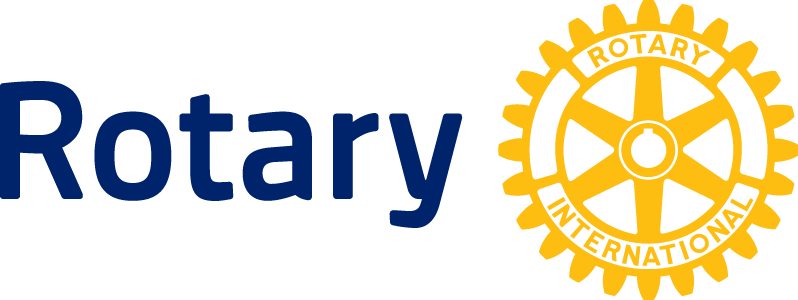 Rotary Club of Bailey’s Crossroad